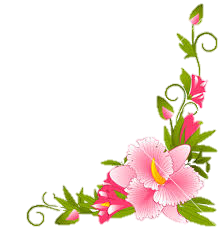 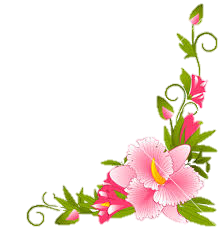 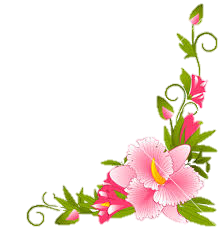 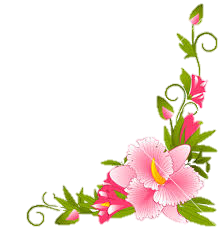 আজকের ক্লাসে সবাইকে শুভেচ্ছা
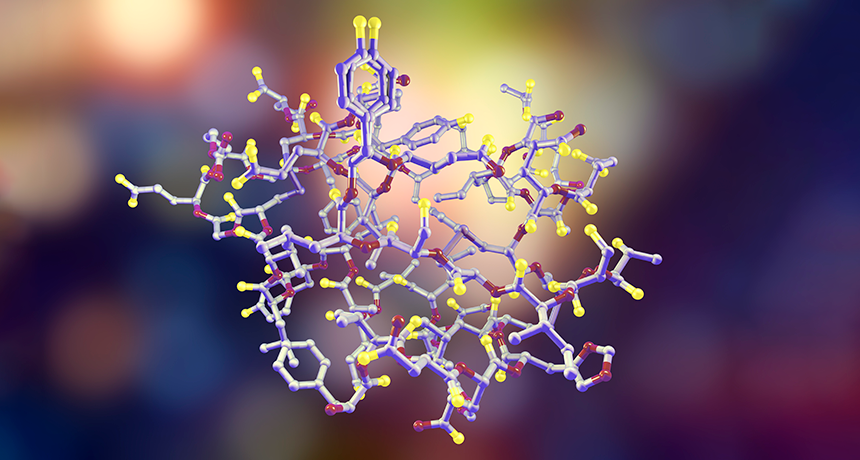 শিক্ষক পরিচিতি
আমিনা বেগম
বি এসসি (অনার্স) ১মশ্রেণী, এম এসসি ১মশ্রেণী
প্রভাষক
জীববিজ্ঞান বিভাগ
মৌলানা মুফজ্জল হোসেন মহিলা ডিগ্রি কলেজ,
রাজনগর,
মৌলভীবাজার।
Email:aminabegum1500@gmail.com
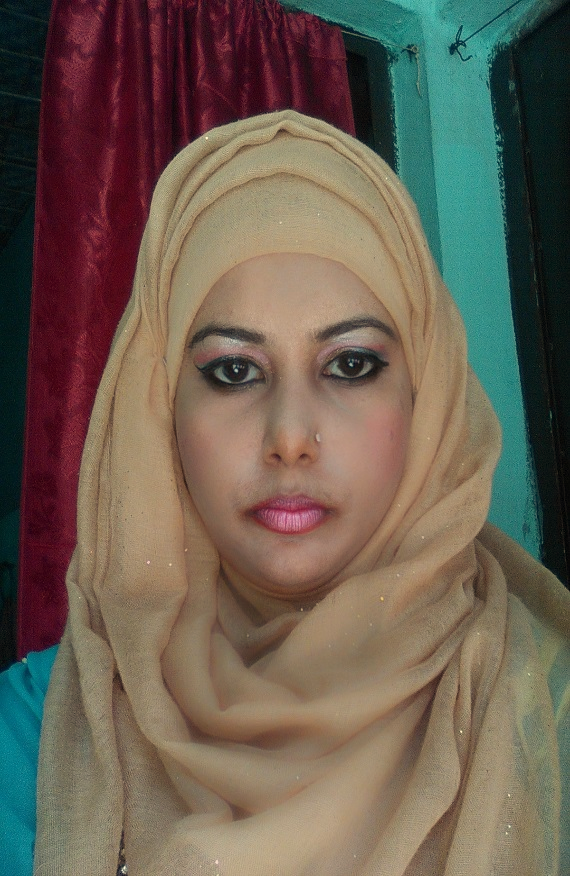 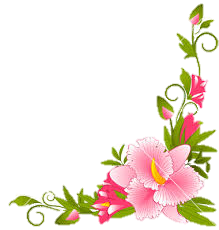 পাঠ পরিচিতি
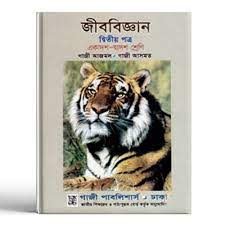 বিষয়	: জীববিজ্ঞান 
শ্রেণি	: দ্বাদশ
অধ্যায়ঃ অষ্টম
মানব শারীরতত্ত্ব (সমন্বয় ও নিয়ন্ত্রণ)
ছবিগুলো দেখ
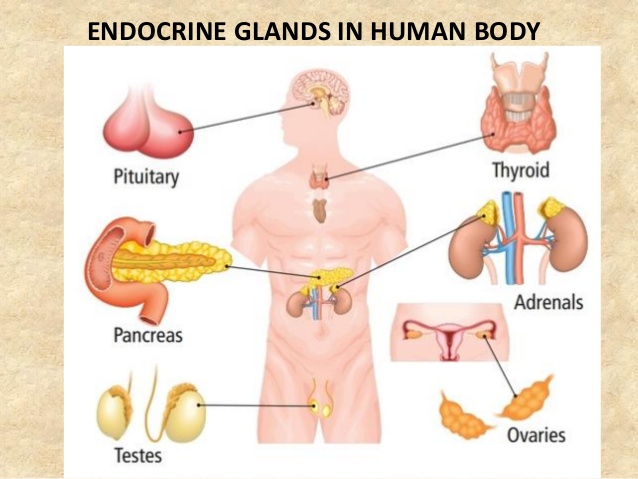 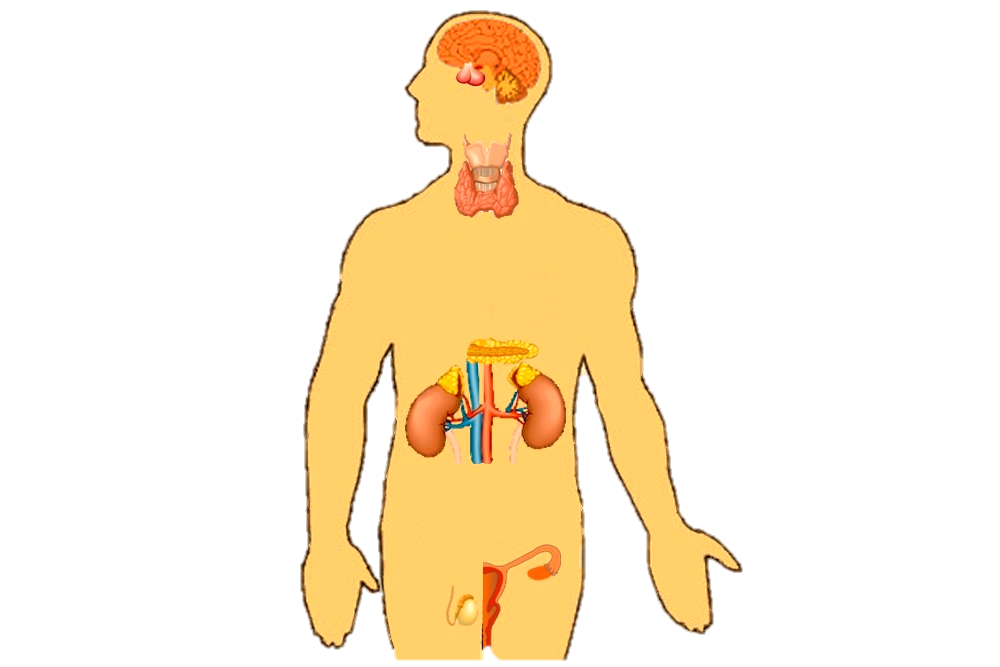 আজকের পাঠ
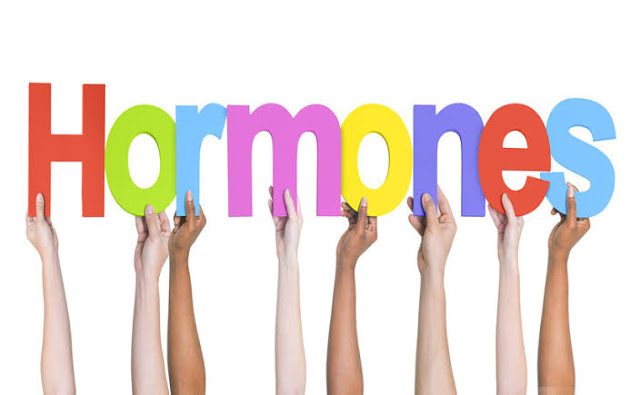 হরমোন
শিখনফল
GB cvV †k‡l wkÿv_x©iv...
দেহের বৃদ্ধিতে হরমোনের ভূমিকা ব্যাখ্যা করতে পারবে
আচরণ পরিবর্তনে হরমোনের প্রভাব বিশ্লেষণ করতে  পারবে
দেহের বৃদ্ধিতে হরমোনের ভূমিকা
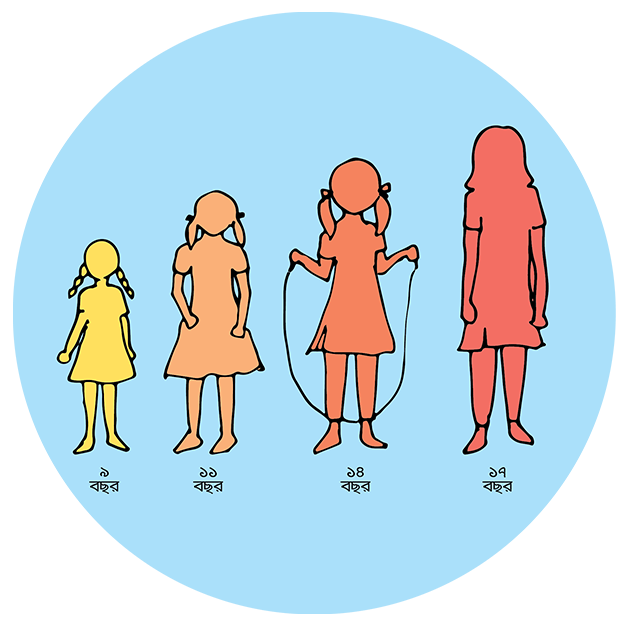 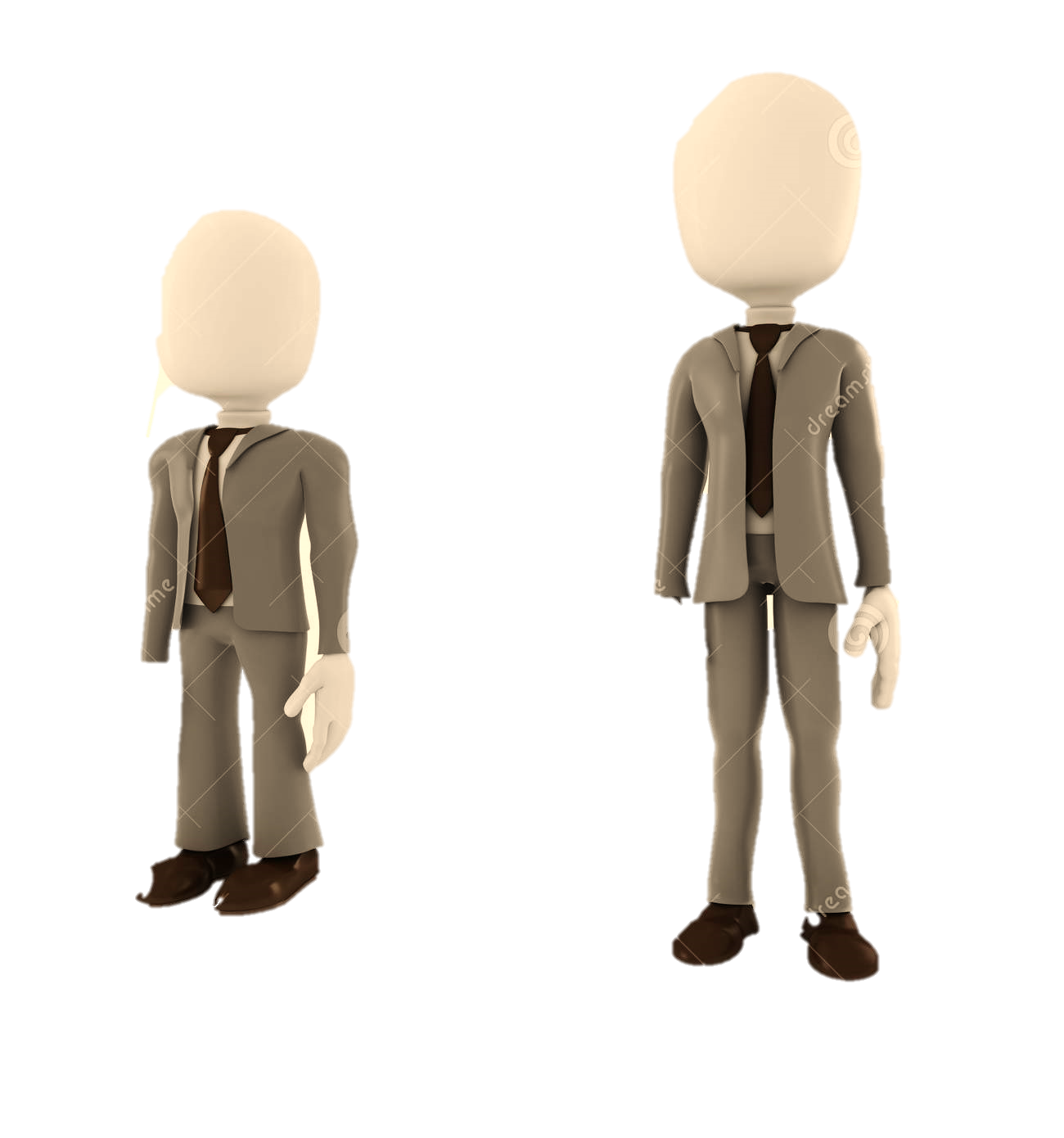 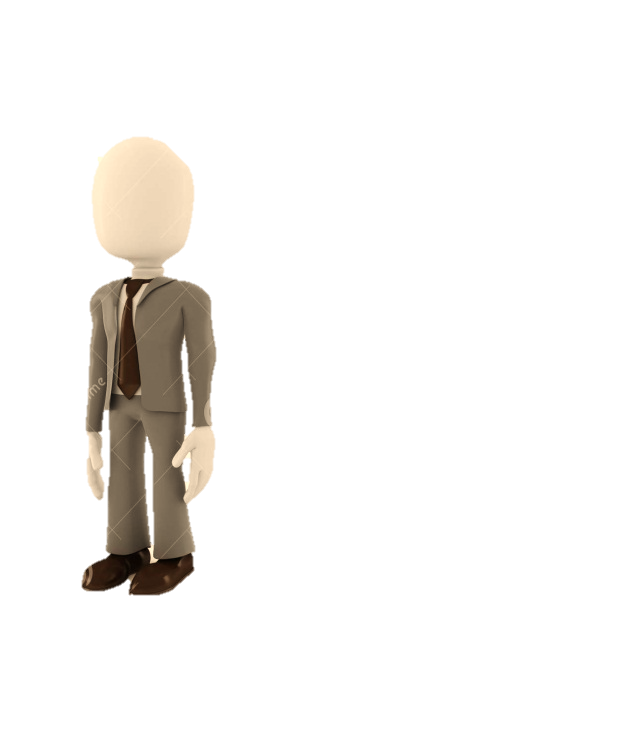 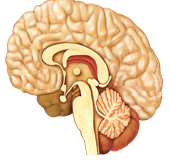 মানবদেহের বৃদ্ধিতে দুটি হরমোন প্রধান ভুমিকা রাখে।
পিটুইটারি গ্রন্থি ক্ষরিত- গ্রোথ হরমোন মানুষের উচ্চতা ও ওজন বৃদ্ধিতে এ হরমোন গুরুত্বপূর্ণ ভূমিকা রাখে 
থাইরয়েড গ্রন্থি ক্ষরিত- থাইরক্সিন হরমোন
দেহের বৃদ্ধিতে গ্রোথ হরমোন হরমোনের ভূমিকা
কঙ্কালতন্ত্রের বৃদ্ধি
কোমলাস্থির আয়তন বৃদ্ধি, অস্টিওব্লাস্টের আর্বিভাব, অস্থিতে ক্যালসিয়াম আয়ন সঞ্চয় এ হরমোন দ্বারা নিয়ন্ত্রিত হয়।
আয়ন বৃদ্ধি
দেহে বিভিন্ন আয়নের পরিমাণ বৃদ্ধিতে সহায়তা করে।
অন্ত্র হতে ক্যালসিয়াম আয়ন শোষণে ভূমিকা রাখে।
লোহিত কণিকা সৃষ্টি
 এরিথ্রোপোয়েসিস প্রক্রিয়াকে উদ্দীপিত করে লোহিত কণিকার সংখ্যা বৃদ্ধি করে ।
গ্রোথ হরমোন  (GTH)
দুগ্ধ উৎপাদন
 অধিক দুগ্ধ উৎপাদনে স্তনগ্রন্থিকে প্রভাবিত করে ।
বিপাক 
অ্যামিনো অ্যাসিড গ্রহণ ও প্রোটিন সংশ্লেষণ হার বৃদ্ধি করে, দেহে পেশীর বৃদ্ধি ঘটে;
ক্ষুধার্ত অবস্থায় রক্তে গ্লুকোজ ও ফ্যাটি অ্যাসিডের পরিমাণ বৃদ্ধি করে।
অঙ্গের আকার  বৃদ্ধি
মস্তিষ্ক ব্যাতীত দেহের সকল নরম অঙ্গাদির আকার বৃদ্ধি ও স্বাভাবিক অবস্থা ধরে রাখে।
দেহের বৃদ্ধিতে থাইরক্সিন হরমোনের ভূমিকা
লোহিত রক্তকণিকা সৃষ্টি, দুগ্ধ উৎপাদন, পৌষ্টিকতন্ত্রের স্বাভাবিক কার্যক্রম নিয়ন্ত্রন করে।
পিটুইটারি গ্রন্থিকে গ্রোথ হরমোন ক্ষরনে উদ্দীপিত করে।
থাইরক্সিন হরমোন 
(TH)
দেহের গাঠনিক প্রোটিন সংশ্লেষণ হার বৃদ্ধি করে ফলে দেহের বৃদ্ধি ঘটে।
কঙ্কালপেশীর বৃদ্ধি ও রক্ষনাবেক্ষণ নিয়ন্ত্রণ করে।
বিভিন্ন কলার বিভেদন ও পরিপক্কার জন্য অত্যাবশ্যক
সকল ধরনের খাদ্যর বিপাক হার বৃদ্ধি করে।
দেহের শারীরবৃত্তীয় কাজে হরমোনের ভূমিকা
কাজ
বিষয়
হরমোনের নাম
M¨vw÷ªb, wm‡µwUb
খাদ্য পরিপাককারী এনজাইম নিঃসরন উদ্দীপিত করে।
Lv`¨ cwicvK
_vBiw·b, গ্লুকাগন, †U‡÷v‡÷ib I B‡÷ªv‡Rb
wewfbœ cÖKvi Lv‡`¨i (kK©iv, †cÖvwUb, Pwe©) wecvK wbqš¿Y K‡i
wecvK  ক্রিয়া
বৃক্ককে অতিরিক্ত পানি শোষনে উদ্দীপিত করে পানির সমতা wbqš¿Y K‡i
ভেসোপ্রোসিন, গ্লুকোকর্টিকয়েড
পানি সাম্যতা রক্ষা
†jvwnZ i³ KwYKv Drcv`b wbqš¿Y K‡i|
Erythropoeitin
†jvwnZ KwYKv Drcv`‡b
দেহের শারীরবৃত্তীয় কাজে হরমোনের ভূমিকা
কাজ
বিষয়
হরমোনের নাম
A¨v‡Wªbvwjb I bi-A¨v‡Wªbvwjb ni‡gvb
mœvqyweK D‡ËRbv †cÖi‡Y mvnvh¨ K‡i|
mœvqyweK D‡ËRbv †cÖi‡Y
Rxb mwµqKi‡Yi gva¨‡g †cÖvwUb সংশ্লেষণে Ask †bq|
†U‡÷v‡÷ib, B‡÷ªv‡Rb I _vBiw·b
প্রোটিন সংশ্লেষণ
হৃদক্রিয়া ও রক্তচাপ বৃদ্ধি করে।
A¨v‡Wªbvwjb I bi-A¨v‡Wªbvwjb ni‡gvb
রক্তচাপ
Na+ I K+ Avqb mgZv i¶v K‡i
A¨v‡ìv‡÷ib
Avqb-mgZv i¶vq
মানুষের উপর হরমোনের প্রভাব
হরমোনের নাম
প্রভাব
থাইরক্সিন
অস্বাভাবিক মাত্রায় ক্ষরণ মনোযোগ হ্রাস করে, কাজের প্রতি অনাগ্র সৃষ্টি করে।
প্যারাথরমোন
উত্তেজনার মাত্রাকে প্রভাবিত করে।
মানুষের ঘুম জাগ্রত আচরণ নিয়ন্ত্রণ করে।অসম ক্ষরণ অনিদ্রার কারণ হয়ে দাঁড়ায়।
মেলাটোনিন
ছেলেদের কাজের নৈপুণ্যতা,কথাবলার দক্ষতা এ হরমোন ক্ষরণের সাথে সম্পৃক্ত
টেস্টোস্টেরন
মানুষের উপর হরমোনের প্রভাব
হরমোনের নাম
প্রভাব
মেয়েদের কাজের নৈপুণ্যতা,কথাবলার দক্ষতা এ হরমোন ক্ষরণের সাথে সম্পৃক্ত
ইস্ট্রোজেন
অ্যাড্রেনালিন
মানসিক চাপ ও আবেগ নিয়ন্ত্রণ করে।
মানুষের ক্ষুধা নিয়ন্ত্রণ করে।
ইপিনেফ্রিন
মানুষের মানসিক চাপ, আক্রমণ ও পলায়ন নিয়ন্ত্রণ করে।
নর- ইপিনেফ্রিন
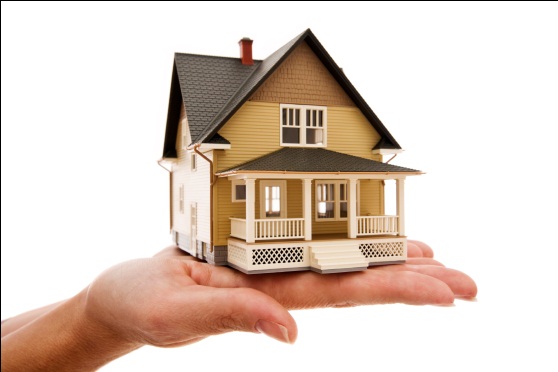 বাড়ির কাজ
নিচের উদ্দীপকটি লক্ষ্য কর এবং প্রশ্নগুলোর উত্তর দাওঃ-
মানবদেহের বিভিন্ন স্থানে অবস্থিত নালিবিহীন কোষ বা কোষগুচ্ছ বিভিন্ন ধরনের জৈব রাসায়নিক পদার্থ ক্ষরণ করে। এ তরল পদার্থ রক্তের মাধ্যমে বাহিত হয়ে দেহের দূরবর্তী স্থানে বিভিন্ন জৈবিক কাজ সম্পন্ন করে।
 (ক) হরমোন কী?
(খ)  অস্বাভাবিক গ্রোথ হরমোনের ফলে কোন ধরনের সমস্যা সৃষ্টি হতে পারে।(গ) উদ্দীপকের আলোকে দৈহিক বৃদ্ধি সাধনে ভূমিকা পালনকারী জৈব রাসায়নিক পদার্থসমূহের কার্যপদ্ধতি বর্ণনা কর। ৩(ঘ) উদ্দীপকে উল্লিখিত জৈব রাসায়নিক পদার্থসমূহের অনিয়ন্ত্রিত ব্যবহার ভয়াবহ হতে পারে- বিশ্লেষণ কর। ৪
ধন্যবাদ
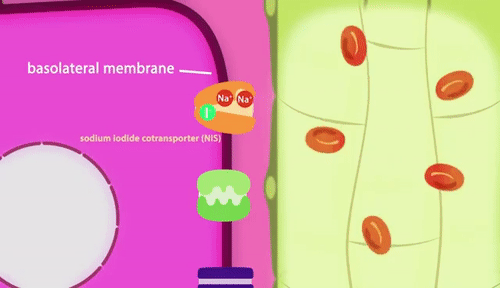